Представления о здоровьесберегающих технологиях женщин
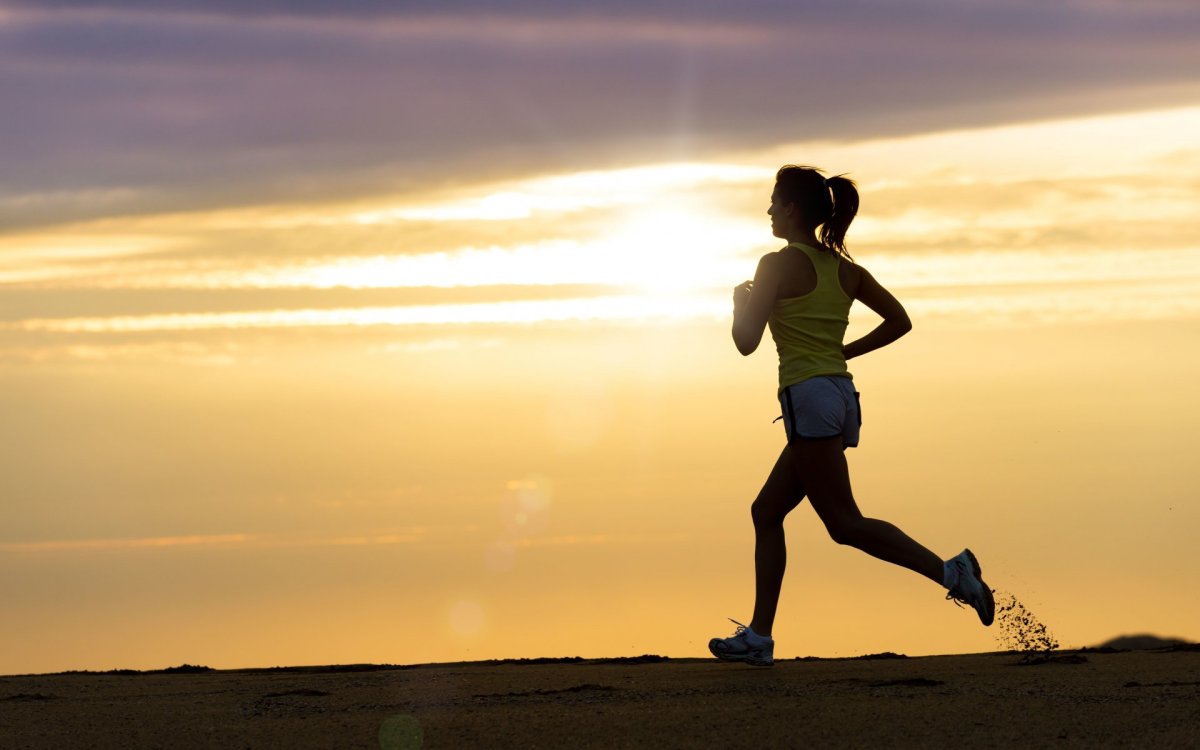 Литовченко Лариса Борисовна
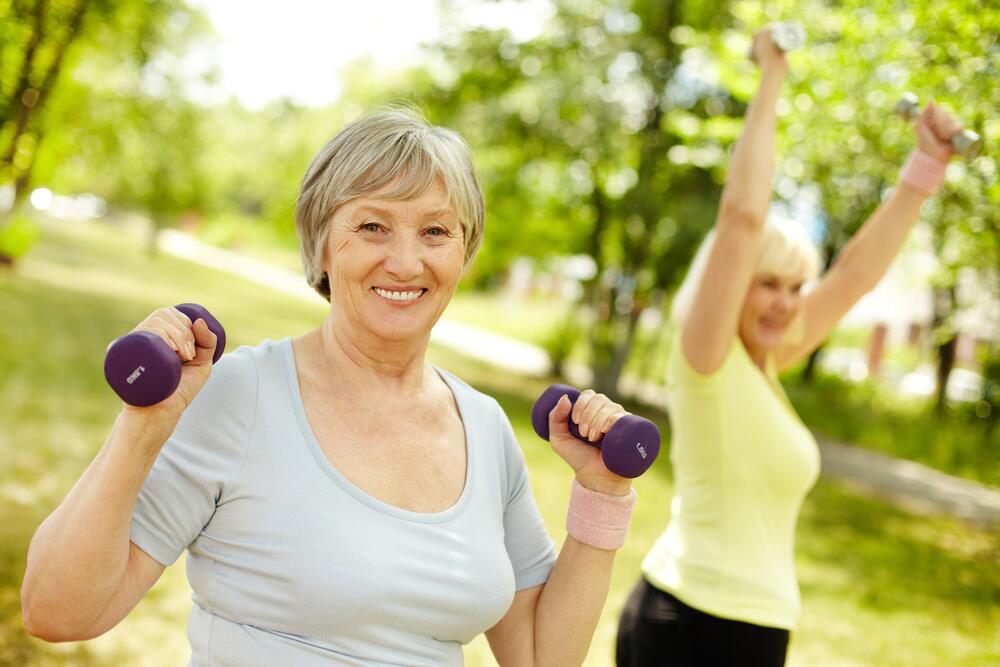 Женское здоровье — это самое ценное, что есть у каждой представительницы прекрасной половины человечества. Сохранение психологического и физического здоровья является самым важным и жизненно необходимым приоритетом для любого современного человека. Для женщины здоровье — это возможность сохранить молодость на многие годы
ОСНОВНЫЕ ФАКТОРЫ, ВЛИЯЮЩИЕ НА ЗДОРОВЬЕ
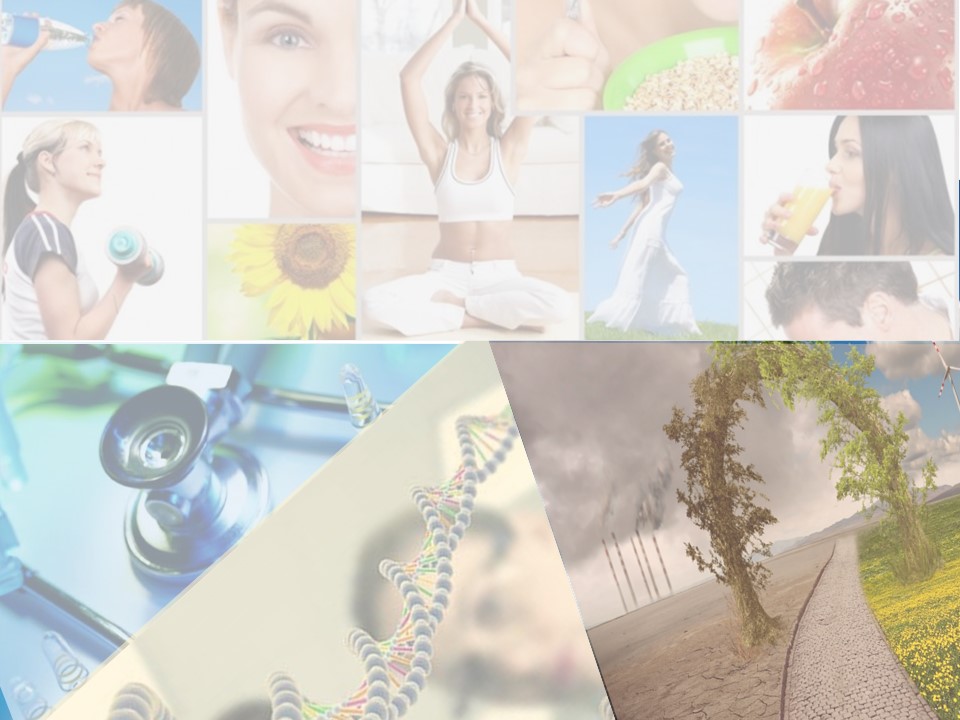 ХРОНИЧЕСКИЕ НЕИНФЕКЦИОННЫЕ ЗАБОЛЕВАНИЯ
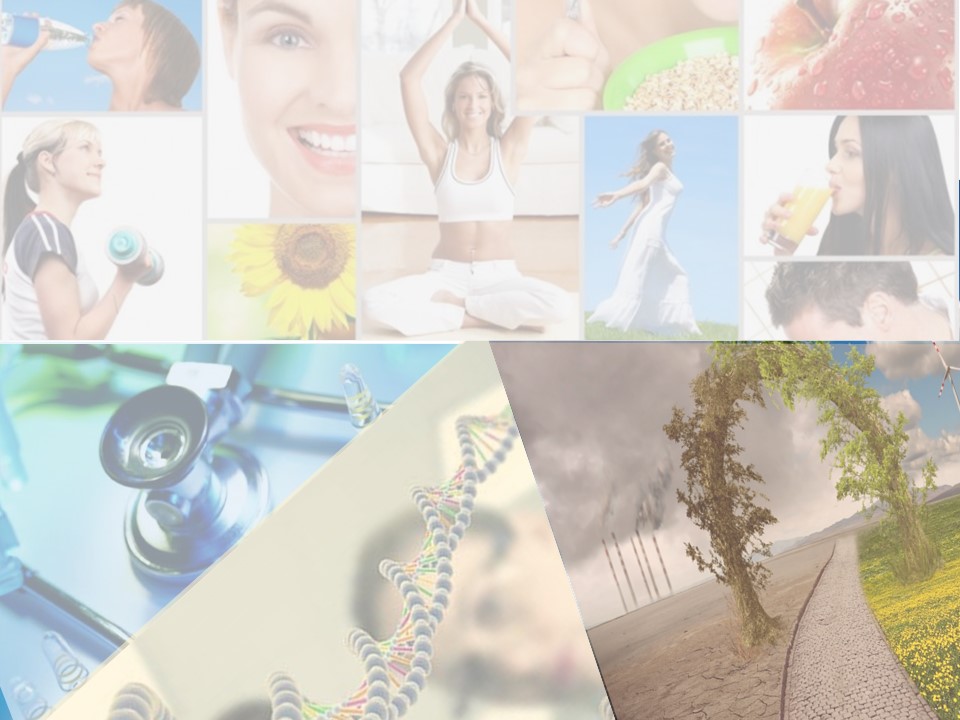 Сердечно сосудистые заболевания
Сахарный диабет
ФАКТОРЫ РИСКА ХНИЗ
Психоэмоциональное напряжение
Повышенное артериальное давление
Нерациональное питание
Гипергликемия, дислипидемия
Избыточная масса тела
Недостаточная физическая активность
Курение табака
Употребление алкоголя
ПОВЫШЕННОЕ АРТЕРИАЛЬНОЕ ДАВЛЕНИЕ
Артериальная гипертензия – это периодическое или стойкое увеличение артериального давления
Артериальная гипертензия длительное время может протекать без симптомов
Необходимо систематически контролировать свое АД даже при хорошем самочувствии - это способ своевременного выявления повышенного АД
Уровень артериального давления 140/90 мм рт.ст. и выше считается повышенным
НЕРАЦИОНАЛЬНОЕ ПИТАНИЕ
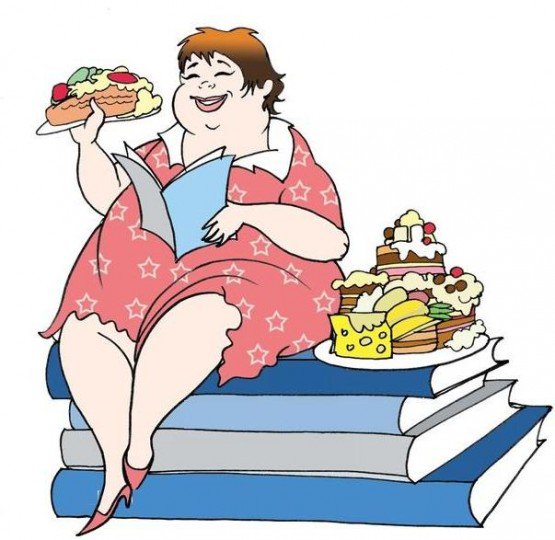 НЕРАЦИОНАЛЬНОЕ ПИТАНИЕ - ИЗБЫТОЧНОЕ ПОТРЕБЛЕНИЕ ПИЩИ, ЖИРОВ, УГЛЕВОДОВ, ПОТРЕБЛЕНИЕ ПОВАРЕННОЙ СОЛИ БОЛЕЕ 5 ГРАММОВ В СУТКИ, НЕДОСТАТОЧНОЕ ПОТРЕБЛЕНИЕ ФРУКТОВ
ГИПЕРГЛИКЕМИЯ
НОРМА – УРОВЕНЬ ГЛЮКОЗЫ НАТОЩАК МЕНЕЕ 6 ММОЛЬ/Л

ПРЕДДИАБЕТ– УРОВЕНЬ ГЛЮКОЗЫ НАТОЩАК ОТ 6,1 ДО 6,9 ММОЛЬ/Л

ДИАБЕТ – УРОВЕНЬ ГЛЮКОЗЫ  РАВЕН ИЛИ ВЫШЕ 7,0 ММОЛЬ/Л
ГИПЕРГЛИКЕМИЯ – УРОВЕНЬ ГЛЮКОЗЫ НАТОЩАК В ВЕНОЗНОЙ ПЛАЗМЕ 6,1 ММОЛЬ/Л И БОЛЕЕ, В ЦЕЛЬНОЙ КАПИЛЛЯРНОЙ КРОВИ 5,6 ММОЛЬ/Л
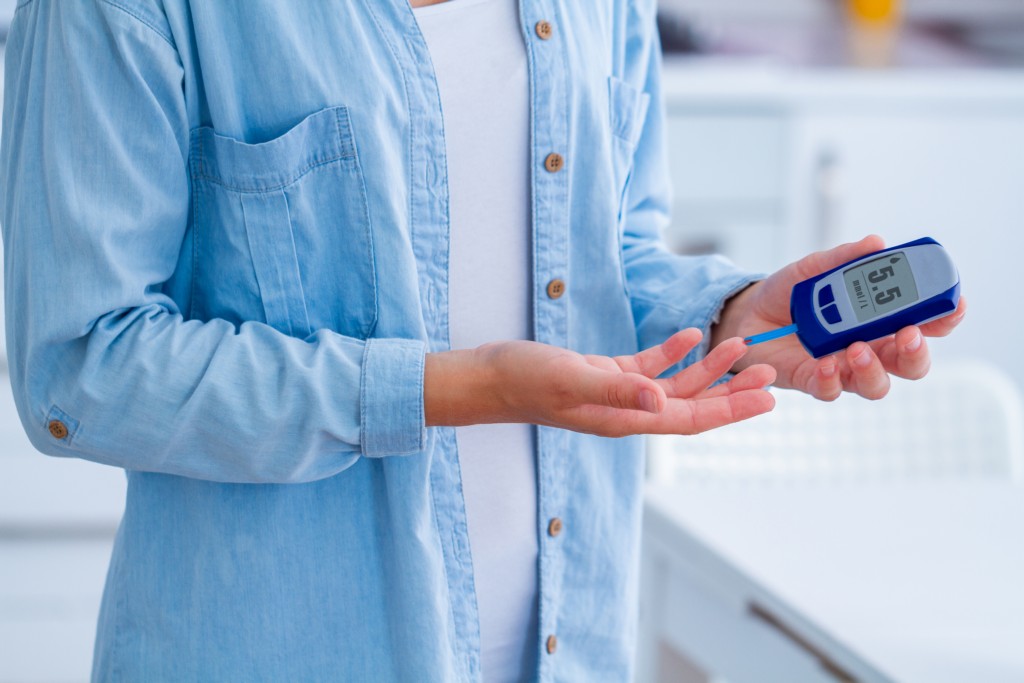 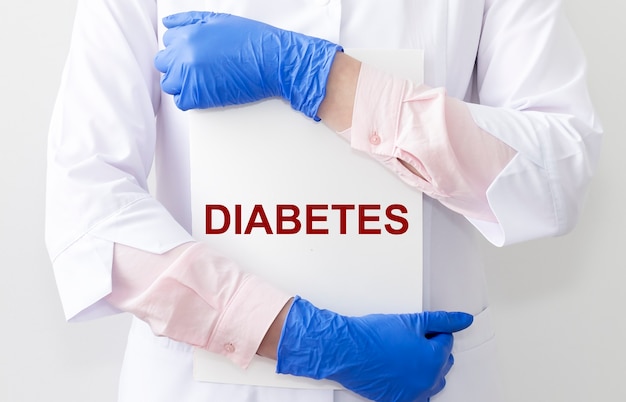 ДИСЛИПИДЕМИЯ
В ОСНОВЕ СЕРДЕЧНО-СОСУДИСТЫХ ЗАБОЛЕВАНИЙ ЧАЩЕ ВСЕГО ЛЕЖИТ АТЕРОСКЛЕРОЗ 
(ОТЛОЖЕНИЕ И НАКОПЛЕНИЕ ВО ВНУТРЕННЕЙ ОБОЛОЧКЕ СОСУДА ЖИРОСОДЕРЖАЩИХ БЕЛКОВ И ХОЛЕСТЕРИНА), КОТОРЫЙ РАЗВИВАЕТСЯ ПОСТЕПЕННО, В ТЕЧЕНИЕ МНОГИХ ЛЕТ И, КАК ПРАВИЛО, УЖЕ ДОСТАТОЧНО ВЫРАЖЕН К МОМЕНТУ ПОЯВЛЕНИЯ СИМПТОМОВ
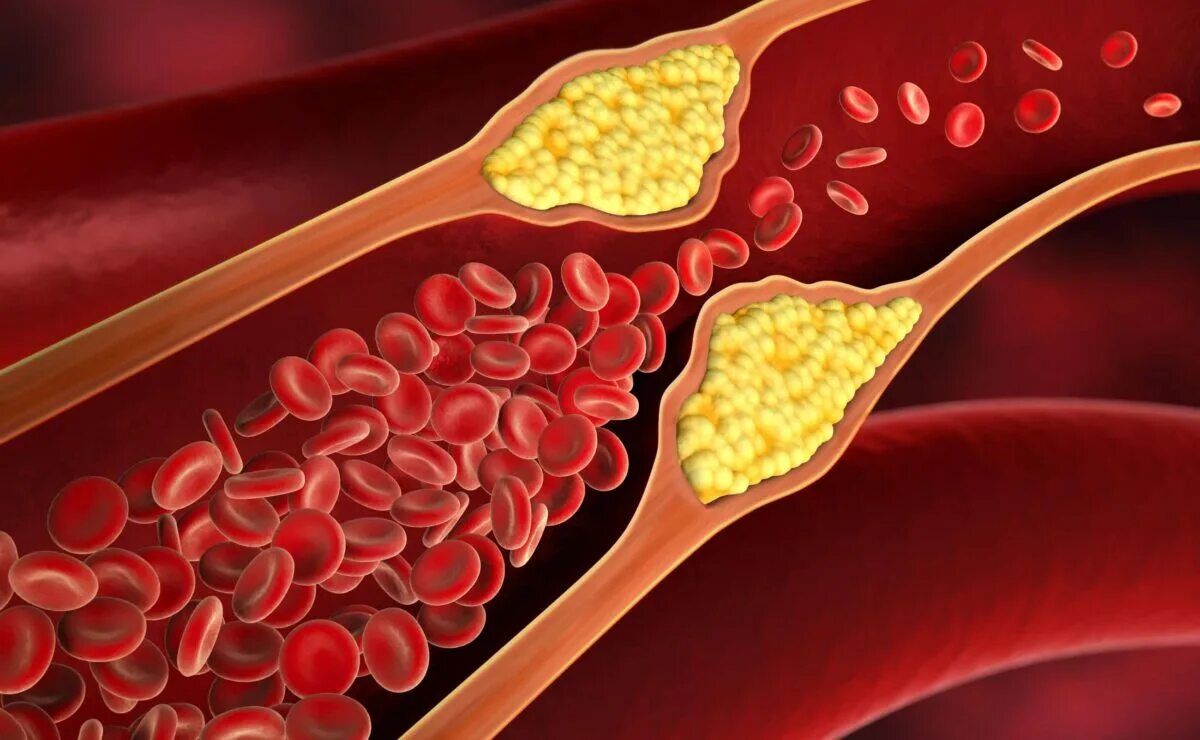 ИЗБЫТОЧНАЯ МАССА ТЕЛА
АБДОМИНАЛЬНОЕ ОЖИРЕНИЕ 
ОКРУЖНОСТЬ ТАЛИИ: 
МУЖЧИНЫ  БОЛЕЕ 102 СМ
ЖЕНЩИНЫ БОЛЕЕ 88 СМ
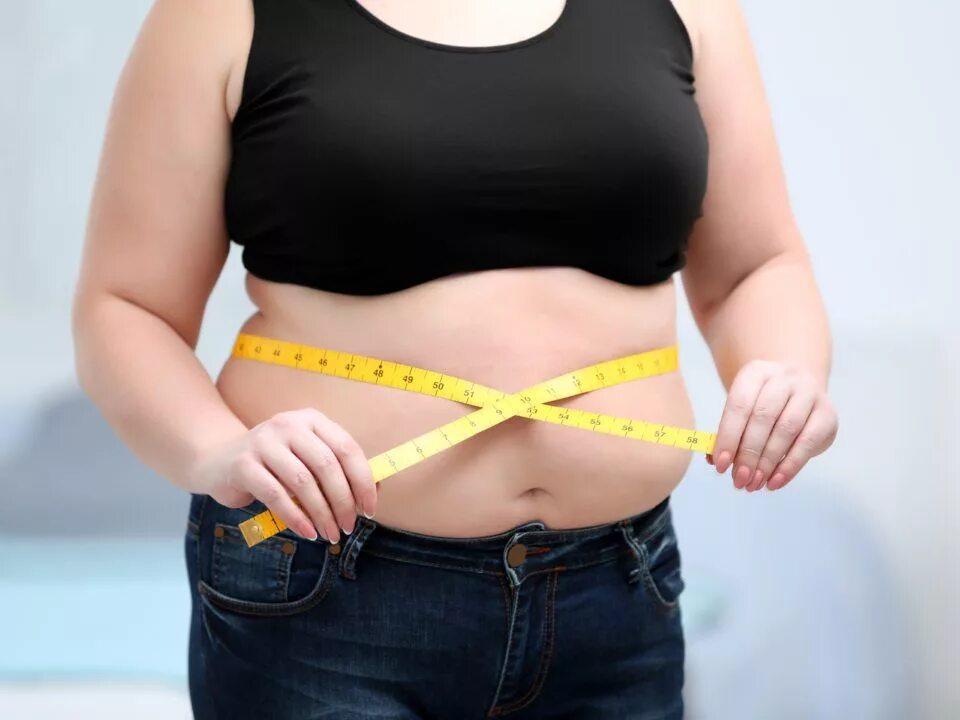 НИЗКАЯ ФИЗИЧЕСКАЯ АКТИВНОСТЬ
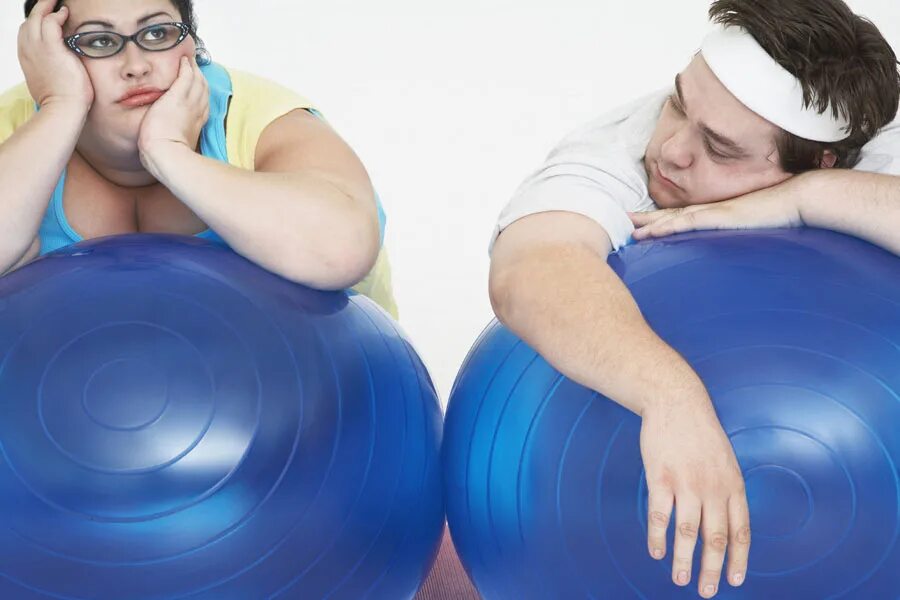 НИЗКАЯ ФИЗИЧЕСКАЯ АКТИВНОСТЬ ЯВЛЯЕТСЯ НЕЗАВИСИМЫМ ФАКТОРОМ РИСКА РАЗВИТИЯ БОЛЬШИНСТВА ХРОНИЧЕСКИХ НЕИНФЕКЦИОННЫХ ЗАБОЛЕВАНИЙ:

АРТЕРИАЛЬНАЯ ГИПЕРТЕНЗИЯ
ИШЕМИЧЕСКАЯ БОЛЕЗНЬ СЕРДЦА
ОЖИРЕНИЕ
ЗАБОЛЕВАНИЯ ОПОРНО-ДВИГАТЕЛЬНОГО АППАРАТА
ПСИХОЭМОЦИОНАЛЬНОЕ НАПРЯЖЕНИЕ
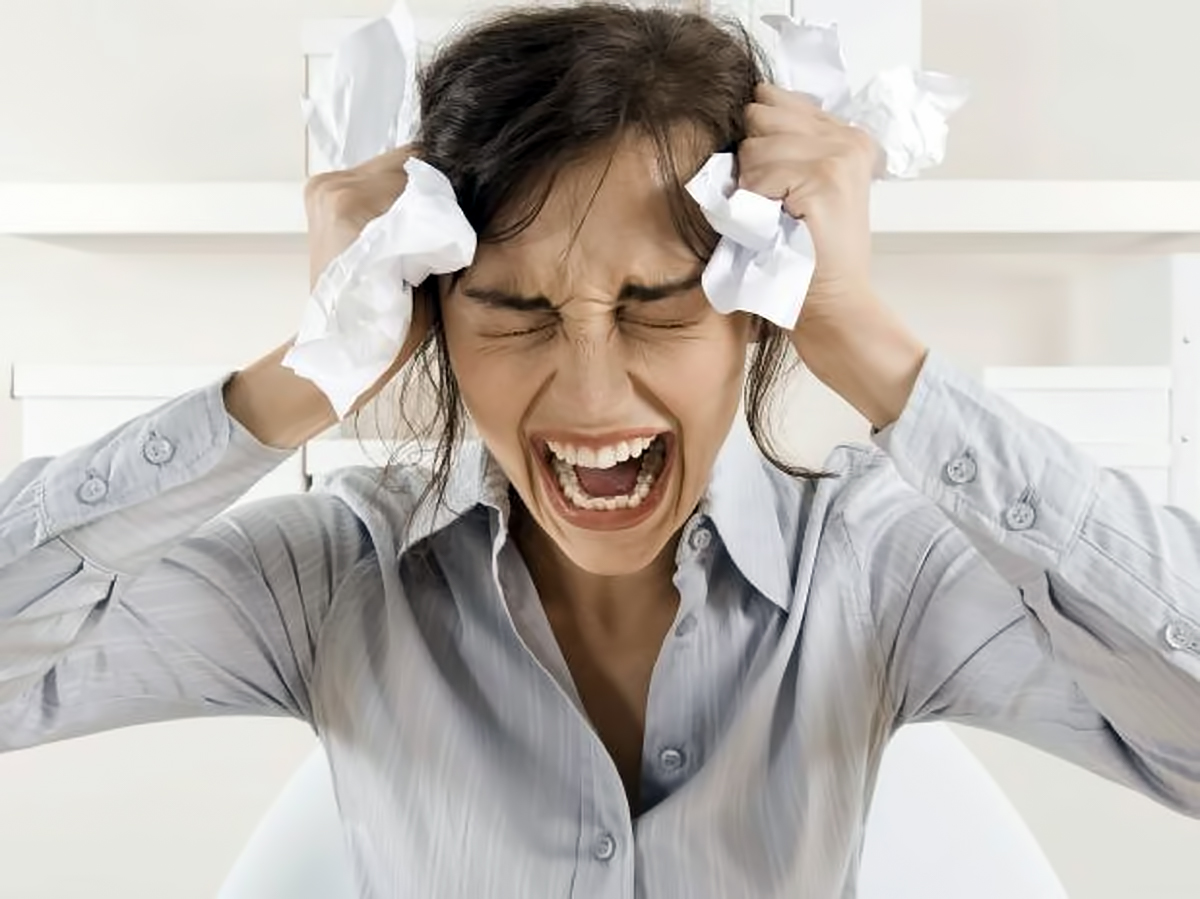 СТРЕСС

НЕРВНО-ПСИХИЧЕСКОЕ ПЕРЕНАПРЯЖЕНИЕ
 
СТОЙКОЕ, ЧРЕЗМЕРНО СИЛЬНОЕ ОТРИЦАТЕЛЬНОЕ ЭМОЦИОНАЛЬНОЕ СОСТОЯНИЕ 

НАРУШЕНИЕ ПСИХОФИЗИОЛОГИЧЕСКИХ  ПРОЦЕССОВ ОРГАНИЗМА

ВОЗНИКАЕТ У ЧЕЛОВЕКА В РЕЗУЛЬТАТЕ СИЛЬНОЙ И НЕВЫНОСИМОЙ ФИЗИЧЕСКОЙ ИЛИ ПСИХОЛОГИЧЕСКОЙ НАГРУЗКИ
КУРЕНИЕ
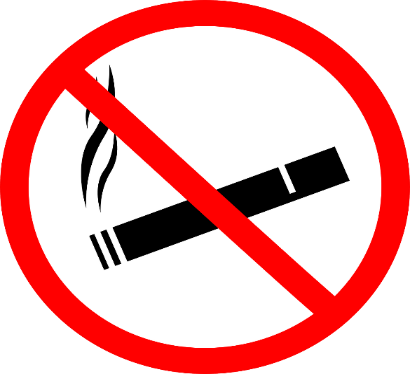 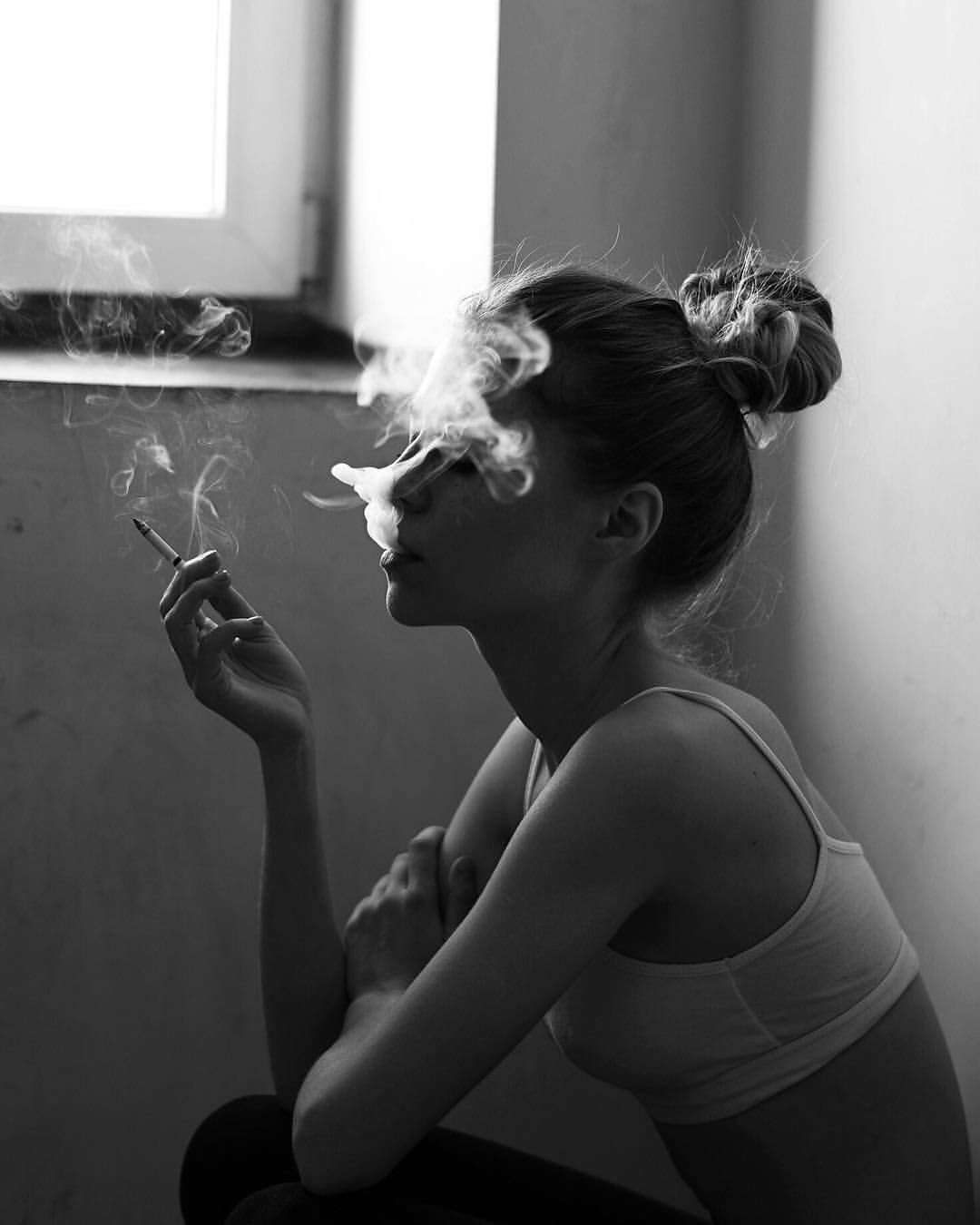 Ежегодно вследствие курения умирают 3,5 млн. человек (10 тыс.смертей в день)
Никотин – яд, действующий на мозг, сердце, легкие и др. жизненно важные органы
Доказана радиоактивность табачного дыма, проникая в бронхи вызывает  злокачественные опухоли легких (помимо ХБ и БА)
Смертность курильщиков от ХБ   эмфиземы в 15-25 раз выше, чем у некурильщиков.
Табак нейтрализует действие вит. С (восстановить баланс – съедать ежедневно 20 апельсин)
 ФР заболеваний ЖКТ – ЯБ, ХГ
Ухудшает течение СД, ослабление слуха, способствует развитию кариеса, подавляет иммунитет, нарушает свертываемость крови
ЗЛОУПОТРЕБЛЕНИЕ  АЛКОГОЛЕМ
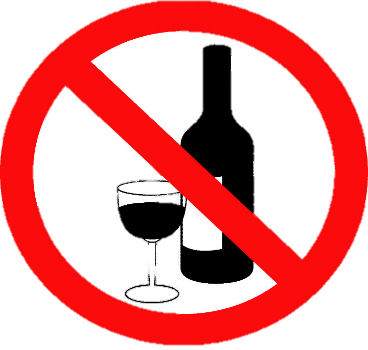 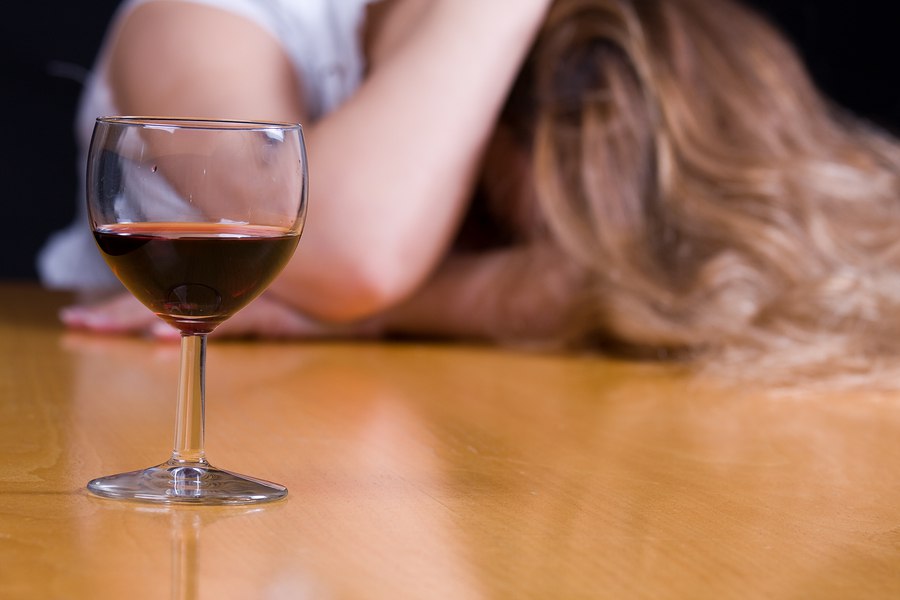 Нарушается деятельность печени, которая несет в организме главную очистительную функцию.
Нарушается работа органов пищеварения, что приводит к тяжелым заболеваниям пищевода, желудка, поджелудочной железы.
Разрушается иммунная система организма.
Алкоголь неминуемо приводит к заболеваниям сердечно сосудистой системы, т.к. алкоголь разрушает эритроциты (клетки крови), которые перестают правильно выполнять свои функции.
Употребление алкоголя в период беременности ведет к тяжелейшим последствиям для ребенка, а так же пагубно влияет на все следующие поколения.
Алкоголь сокращает жизнь человека на 10-15 лет
Алкоголь нарушает работу нервной системы и приводит к потере памяти и внимания, проблемам умственного развития, мышления, психики и очень часто к полной деградации личности.
СЕКРЕТЫ
ЗДОРОВОГО ОБРАЗА ЖИЗНИ
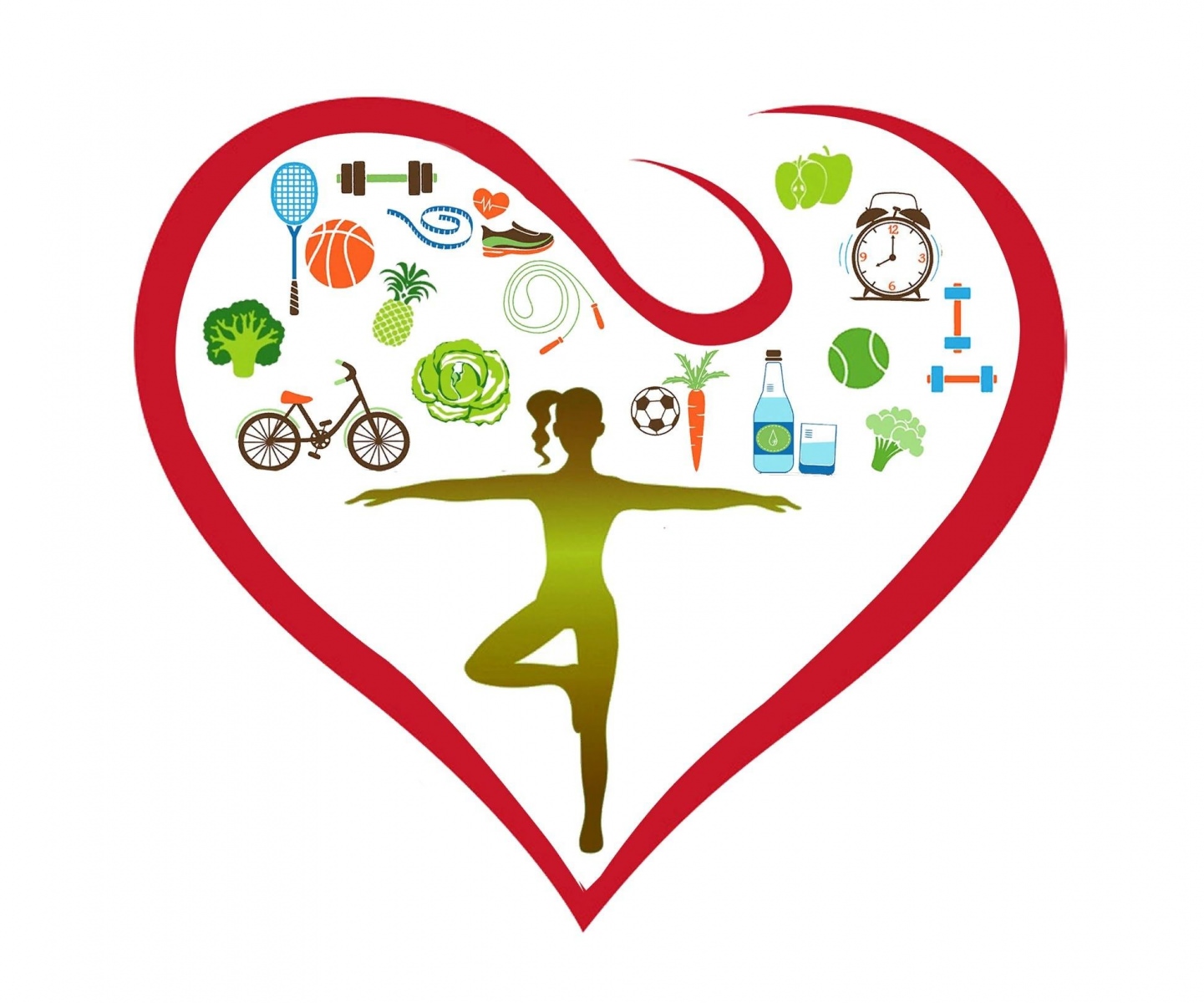 В действительности, ключ для здорового образа жизни – в наших руках! Если улучшить качество жизни, соблюдать умеренность в еде, отказаться от вредных привычек, сделать физическую нагрузку неотъемлемой частью своей жизни и перестать волноваться по пустякам – можно вполне увеличить свои шансы на долгую и счастливую жизнь.
СЕКРЕТ 1: ФИЗИЧЕСКАЯ АКТИВНОСТЬ
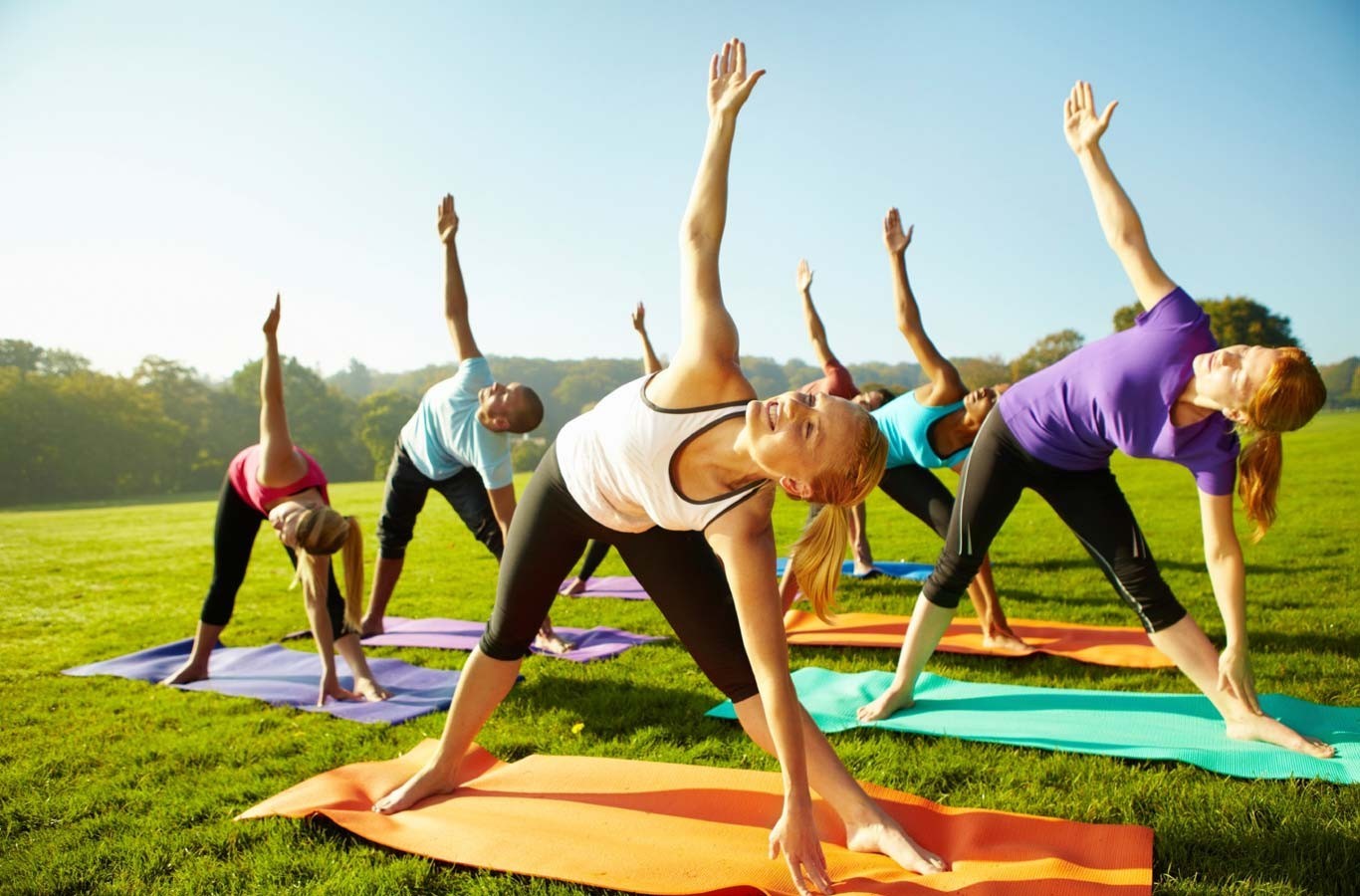 Минимальный уровень ФА  – 30 минут в день
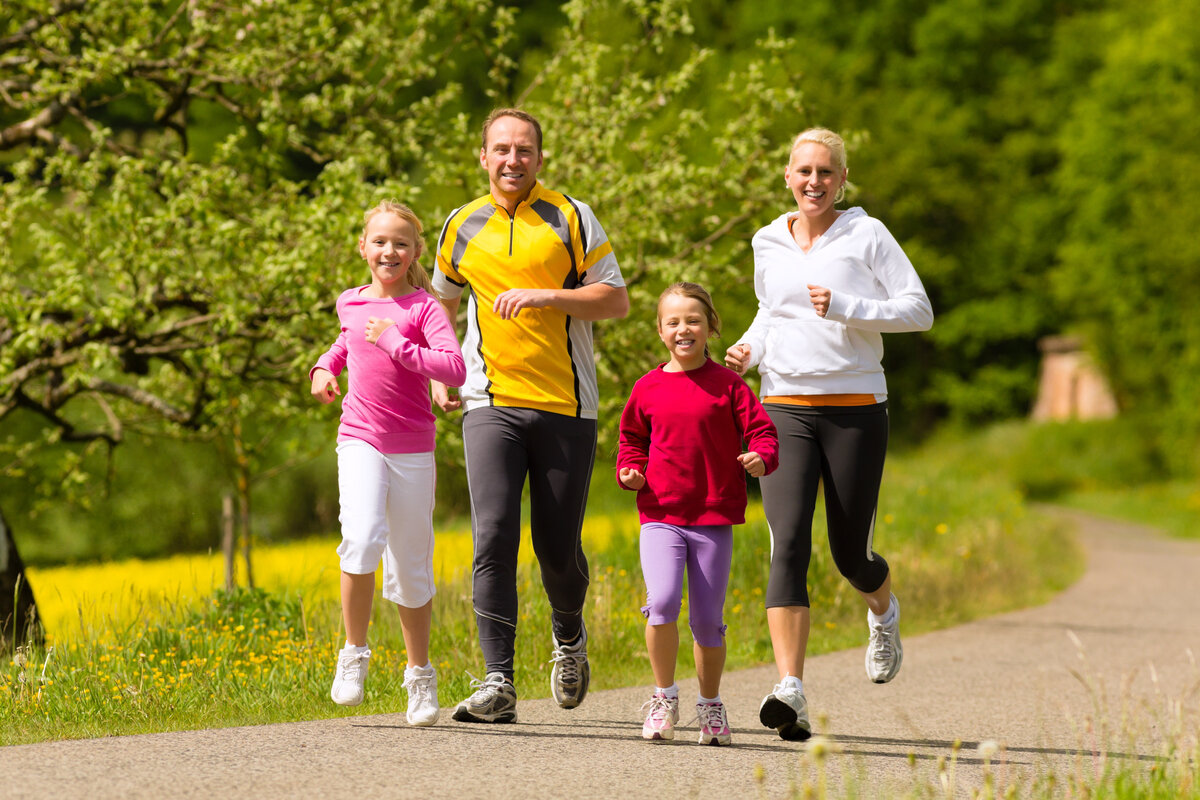 7000-10000 шагов ежедневно
СЕКРЕТ 2: РАЦИОНАЛЬНОЕ ПИТАНИЕ
Здоровое питание – питание, обеспечивающее нормальный рост, развитие человека, способствует укреплению здоровья, профилактике заболеваний  и продлению жизни.
- 500 грамм свежих овощей и фруктов ежедневно, снижает риск ССЗ на 30%
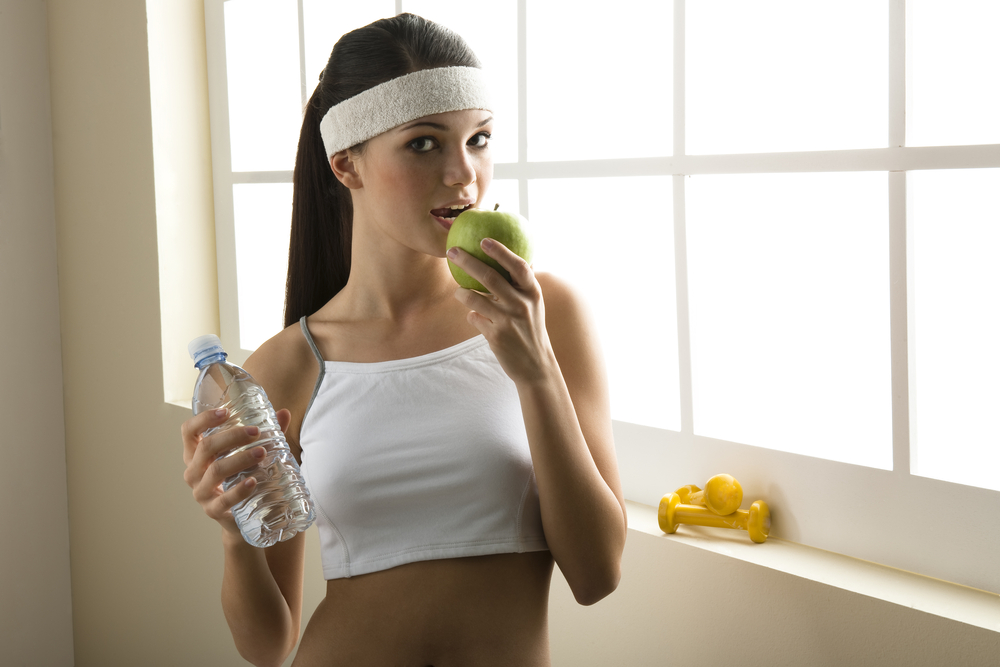 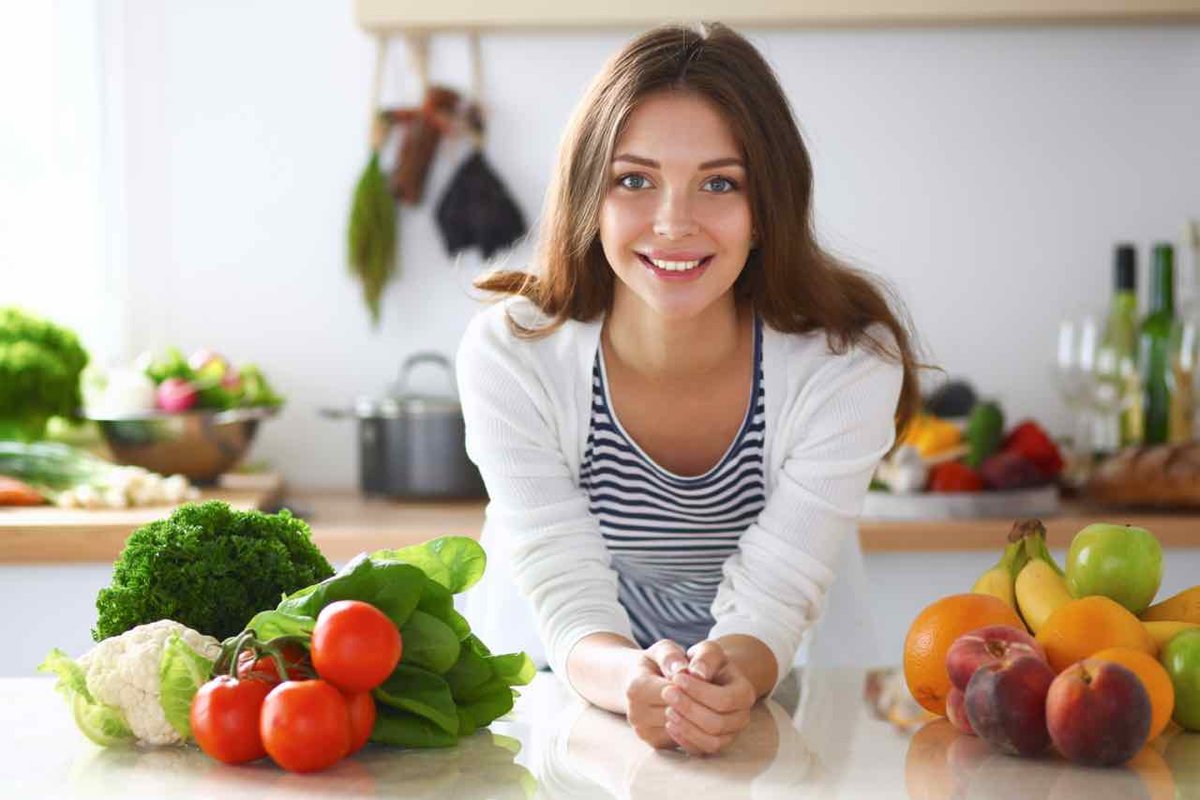 - Не более 5г соли в сутки. Избыток соли – отечный синдром, повышение АД
- Не более 30г сахара в сутки
СЕКРЕТ 3: ТРЕНИРУЙТЕ УМ
Каждый из нас хотел бы жить долго и счастливо, а еще до глубокой старости сохранить здоровье тела и ясность разума.
Тренируйте не только тело, но и ум. Интеллектуальная активность - это постоянная нагрузка на мозг и необходимость держать его в тонусе. 
Читайте много книг, ведь это отличный тренажер для памяти! Изучайте иностранные языки! 
Сохраняйте всегда бодрость духа, будьте жизнерадостными!
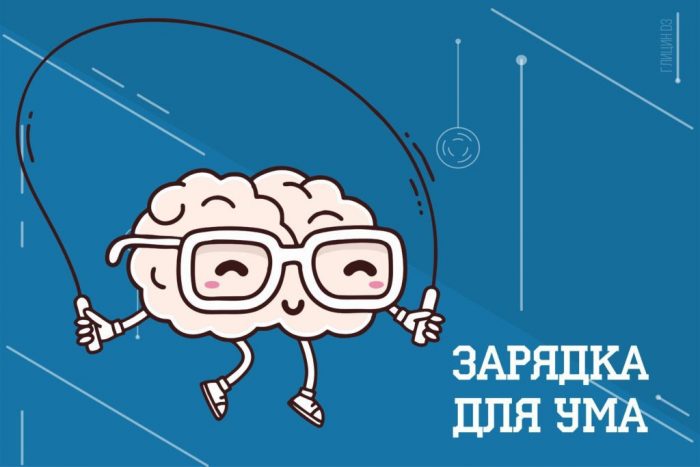 СЕКРЕТ 4:  ПРАВИЛЬНО ОТДЫХАЙТЕ
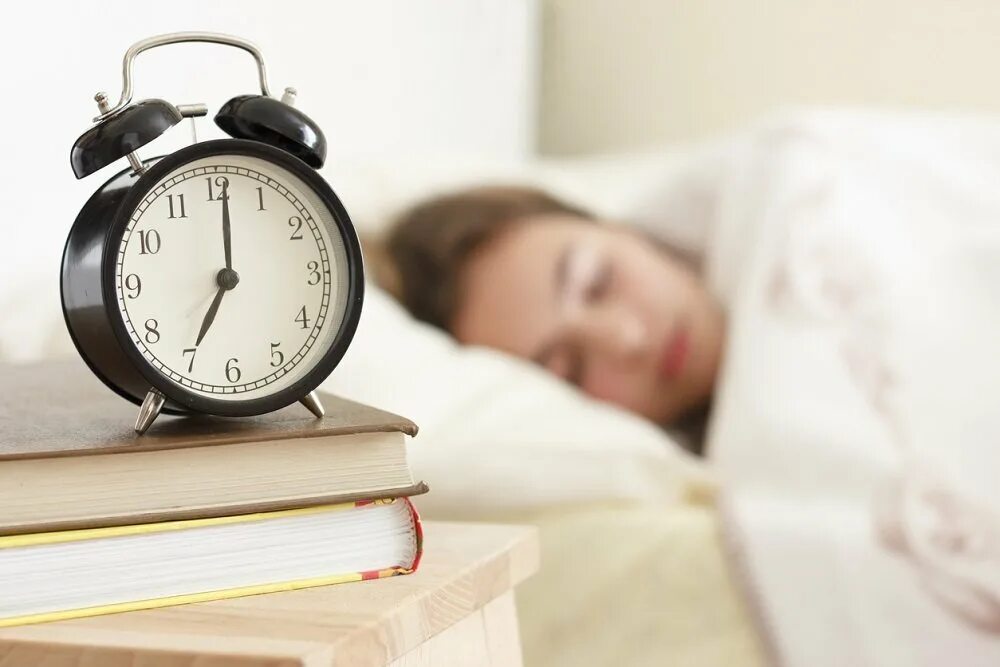 Полноценный сон очень важен для организма.
 Нужно грамотно распределять свои силы, чередуя периоды сна и бодрствования. 
Во время ночного сна вырабатывается гормон мелатонин. Его недостаток приводит к  преждевременному старению и многим заболеваниям. 
Следует соблюдать режим дня.
СЕКРЕТ 5:  «НЕТ» ВОЛНЕНИЯМ И СТРЕССАМ
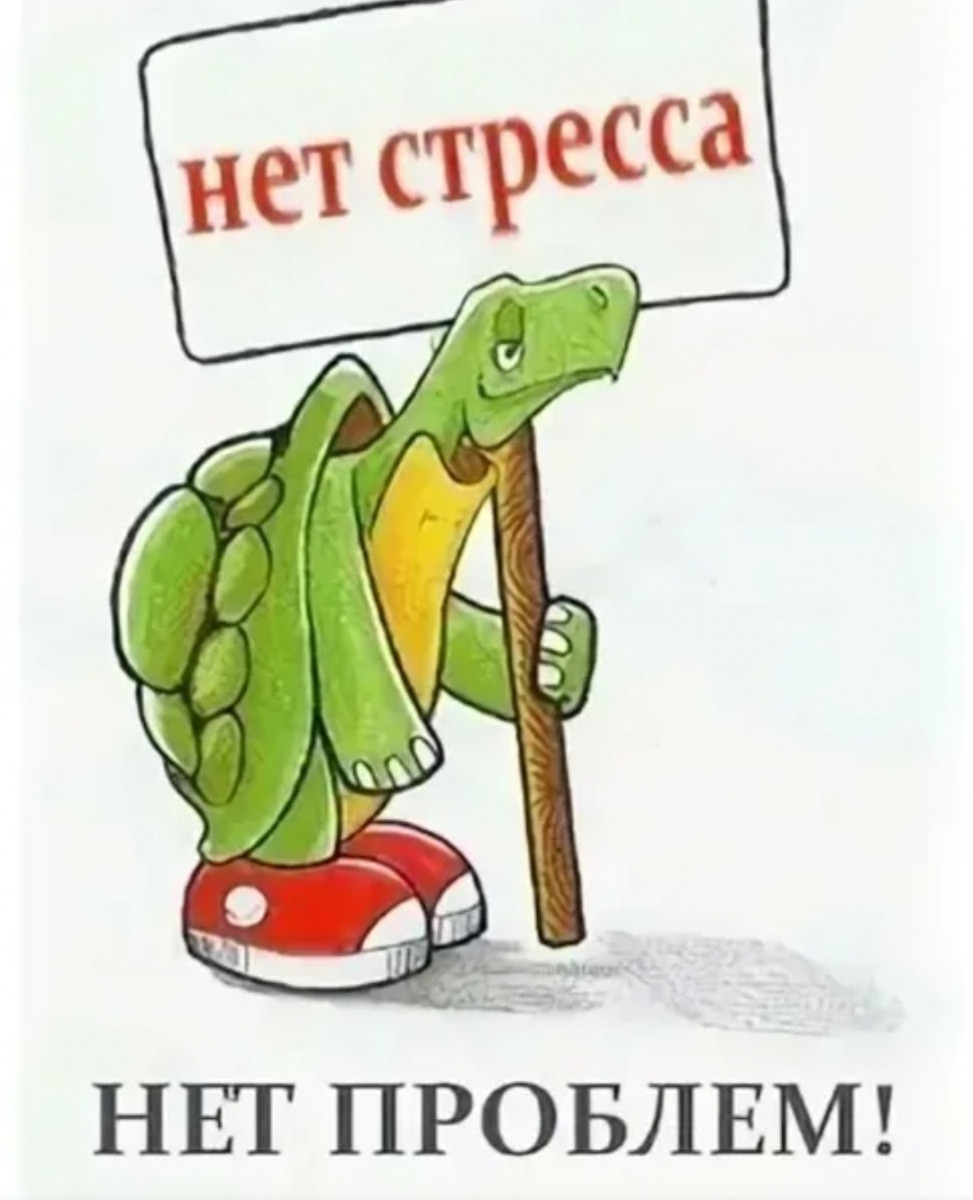 Хронический стресс подавляет иммунитет, в то время как отсутствие этого состояния – залог крепкого здоровья и долголетия. 
Затянувшиеся, продолжительные стрессы оказывают на нас пагубное влияние. 
Перечень состояний, которые могут возникать из-за длительного воздействия стрессовых гормонов, довольно большой. 
Так что избегание именно долгих и выматывающих стрессовых ситуаций весьма полезно.
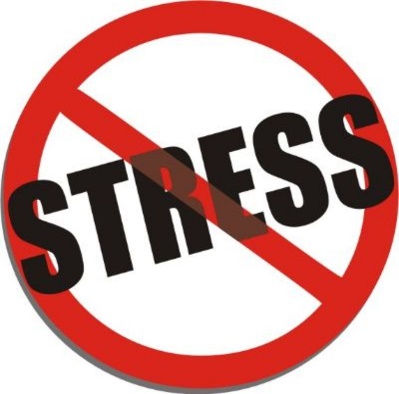 СЕКРЕТ 6: СВОЕВРЕМЕННОЕ ОБСЛЕДОВАНИЕ
Профилактический медицинский осмотр - раннее выявление состояний, заболеваний и факторов риска их развития.
Диспансеризация - раннее выявление состояний, заболеваний с дополнительными обследованиями для выявления неинфекционных заболеваний.
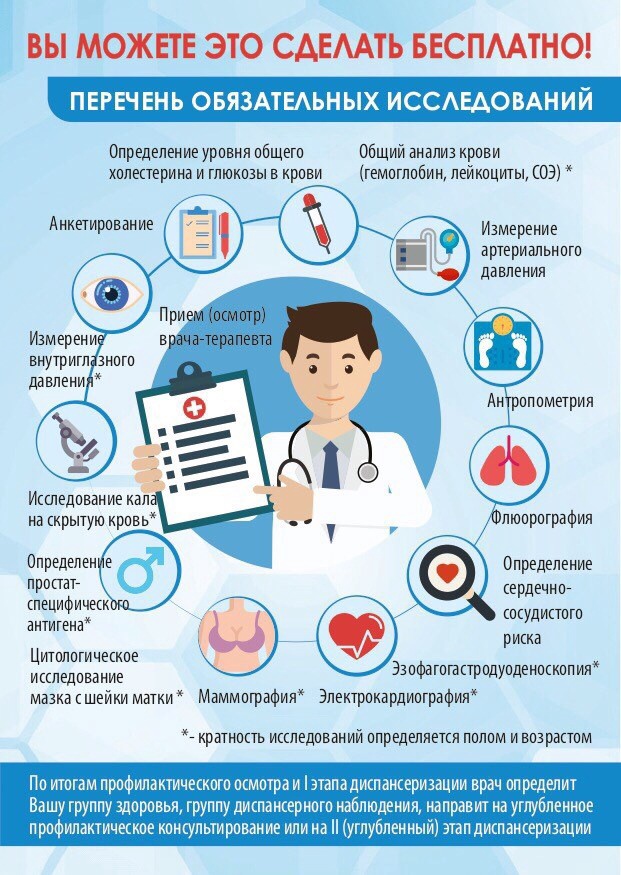 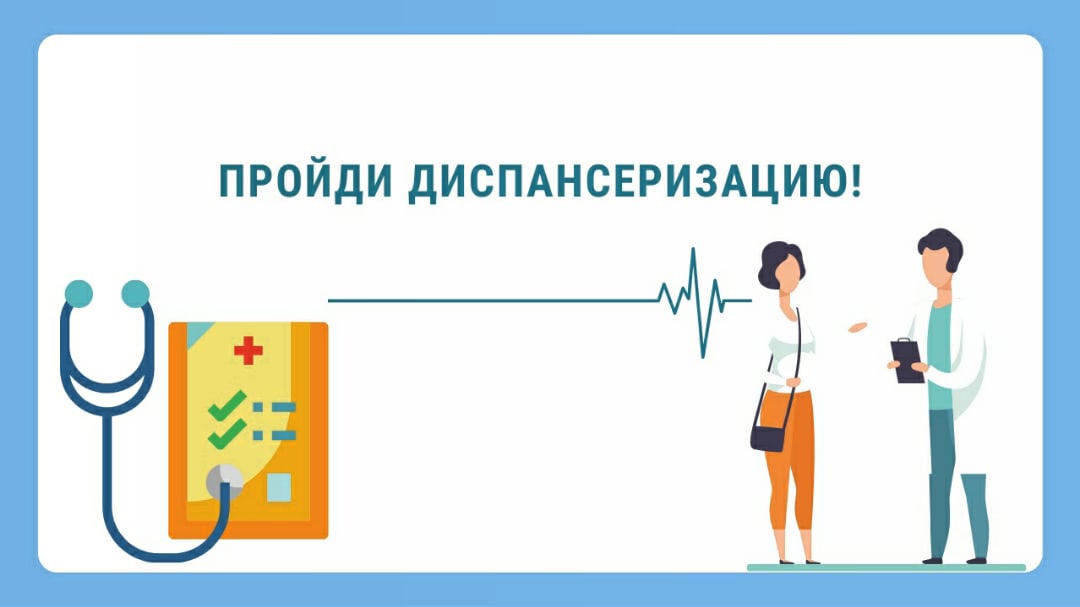 Раннее выявление:
 - Болезней системы
 кровообращения,
  - Злокачественных
новообразований,
  - Сахарного диабета,
  - Хронических    болезней        органов дыхания.
ГЛАВНЫЙ СЕКРЕТ: ВЕДИТЕ ЗДОРОВЫЙ ОБРАЗ ЖИЗНИ
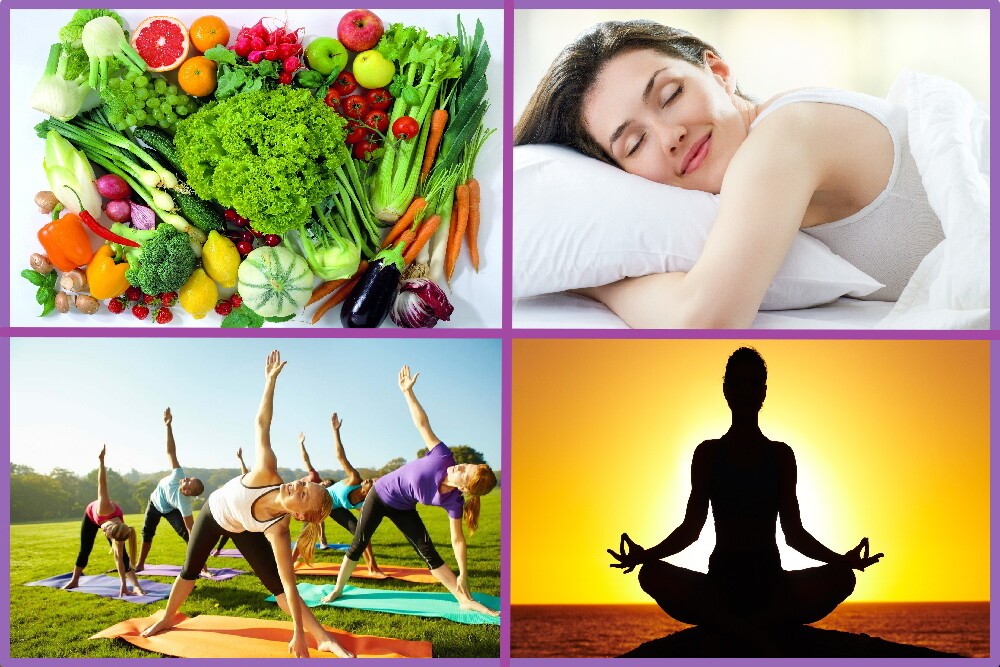 Здоровый образ жизни – важная часть нашей жизни. 
Основа – отказ от вредных привычек. 
Пусть физическая нагрузка будет неотъемлемой частью нашей повседневной жизни.
Это может быть плавание, велосипедная прогулка, танцы или бег на свежем воздухе.
Откажитесь от машины и ходите пешком или ездите на велосипеде.
Вместо лифта поднимитесь по лестнице. 
Будьте здоровы и счастливы!